Lecture 8: Number Crunching
Today’s topics: 

 MARS wrap-up
 RISC vs. CISC
 Numerical representations
 Signed/Unsigned
 Addition
1
Example Print Routine
.data
   str:     .asciiz   “the answer is ”
.text
   li      $v0, 4               # load immediate; 4 is the code for print_string
   la     $a0, str            #  the print_string syscall expects the string
                                   #  address as the argument; la is the instruction
                                   #  to load the address of the operand (str)
   syscall                     #  MARS will now invoke syscall-4
   li      $v0, 1              #  syscall-1 corresponds to print_int
   li      $a0, 5              #  print_int expects the integer as its argument
   syscall                     #  MARS will now invoke syscall-1
2
Example
Write an assembly program to prompt the user for two numbers and
   print the sum of the two numbers
3
Example
.data
                                                               str1:  .asciiz  “Enter 2 numbers:”
   .text                                                     str2:  .asciiz  “The sum is ”
         li   $v0, 4
         la  $a0, str1
         syscall
         li   $v0, 5
         syscall
         add  $t0, $v0, $zero
         li   $v0, 5
         syscall                                
         add  $t1, $v0, $zero           
         li   $v0, 4       
         la  $a0, str2         
         syscall
         li    $v0, 1
         add  $a0, $t1, $t0
         syscall
4
IA-32 Instruction Set
Intel’s IA-32 instruction set has evolved over 20 years –
  old features are preserved for software compatibility

 Numerous complex instructions – complicates hardware
  design (Complex Instruction Set Computer – CISC)

 Instructions have different sizes, operands can be in
  registers or memory, only 8 general-purpose registers,
  one of the operands is over-written

 RISC instructions are more amenable to high performance
  (clock speed and parallelism) – modern Intel processors
  convert IA-32 instructions into simpler micro-operations
5
Endian-ness
Two major formats for transferring values between registers and memory

  Memory:  low address  45   7b  87  7f    high address


Little-endian register: the first byte read goes in the low end of the register
               Register:   7f   87  7b  45
 Most-significant bit                        Least-significant bit                 (x86)


Big-endian register: the first byte read goes in the big end of the register
                Register:   45  7b  87  7f
 Most-significant bit                         Least-significant bit               (MIPS, IBM)
6
Binary Representation
The binary number  

             01011000 00010101 00101110 11100111

     
       represents the quantity
       0 x 231 + 1 x 230 + 0 x 229 + …  + 1 x 20 
 
 A 32-bit word can represent  232 numbers between
  0  and  232-1
     … this is known as the unsigned representation as
      we’re assuming that numbers are always positive
Most significant bit
Least significant bit
7
ASCII  Vs.  Binary
Does it make more sense to represent a decimal number
  in ASCII?

 Hardware to implement arithmetic would be difficult

 What are the storage needs? How many bits does it
  take to represent the decimal number 1,000,000,000 in
  ASCII and in binary?
8
ASCII  Vs.  Binary
Does it make more sense to represent a decimal number
  in ASCII?

 Hardware to implement arithmetic would be difficult

 What are the storage needs? How many bits does it
  take to represent the decimal number 1,000,000,000 in
  ASCII and in binary?
      In binary: 30 bits     (230 > 1 billion)
      In ASCII: 10 characters, 8 bits per char  = 80 bits
9
Negative Numbers
32 bits can only represent 232 numbers – if we wish to also represent
  negative numbers, we can represent 231 positive numbers (incl zero)
  and 231 negative numbers

     0000 0000 0000 0000 0000 0000 0000 0000two = 0ten
     0000 0000 0000 0000 0000 0000 0000 0001two = 1ten 
                              …
     0111 1111 1111 1111 1111 1111 1111 1111two = 231-1

     1000 0000 0000 0000 0000 0000 0000 0000two = -231
     1000 0000 0000 0000 0000 0000 0000 0001two = -(231 – 1)
     1000 0000 0000 0000 0000 0000 0000 0010two = -(231 – 2)
                              …
     1111 1111 1111 1111 1111 1111 1111 1110two = -2
     1111 1111 1111 1111 1111 1111 1111 1111two = -1
10
2’s Complement
0000 0000 0000 0000 0000 0000 0000 0000two = 0ten
     0000 0000 0000 0000 0000 0000 0000 0001two = 1ten 
                              …
     0111 1111 1111 1111 1111 1111 1111 1111two = 231-1

     1000 0000 0000 0000 0000 0000 0000 0000two = -231
     1000 0000 0000 0000 0000 0000 0000 0001two = -(231 – 1)   
     1000 0000 0000 0000 0000 0000 0000 0010two = -(231 – 2)
                              …
     1111 1111 1111 1111 1111 1111 1111 1110two = -2
     1111 1111 1111 1111 1111 1111 1111 1111two = -1
Why is this representation favorable?
Consider the sum of  1 and -2  …. we get  -1
Consider the sum of  2 and -1  …. we get +1

This format can directly undergo addition without any conversions!
Each number represents the quantity
   x31 -231  +  x30 230 + x29 229 + … + x1 21 + x0 20
11
2’s Complement
0000 0000 0000 0000 0000 0000 0000 0000two = 0ten
     0000 0000 0000 0000 0000 0000 0000 0001two = 1ten 
                              …
     0111 1111 1111 1111 1111 1111 1111 1111two = 231-1

     1000 0000 0000 0000 0000 0000 0000 0000two = -231
     1000 0000 0000 0000 0000 0000 0000 0001two = -(231 – 1)   
     1000 0000 0000 0000 0000 0000 0000 0010two = -(231 – 2)
                              …
     1111 1111 1111 1111 1111 1111 1111 1110two = -2
     1111 1111 1111 1111 1111 1111 1111 1111two = -1
Note that the sum of a number x and its inverted representation x’ always
equals  a string of 1s (-1).
      x + x’ = -1
     x’ + 1 = -x        … hence, can compute the negative of a number by
     -x = x’ + 1             inverting all bits and adding 1

Similarly, the sum of  x and –x gives us all zeroes, with a carry of 1
In reality, x + (-x) = 2n     … hence the name 2’s complement
12
Example
Compute the 32-bit 2’s complement representations
  for the following decimal numbers:
       5,  -5, -6
13
Example
Compute the 32-bit 2’s complement representations
  for the following decimal numbers:
       5,  -5, -6 

     5:   0000 0000 0000 0000 0000 0000 0000 0101
    -5:   1111  1111  1111  1111  1111  1111  1111 1011
    -6:   1111  1111  1111  1111  1111  1111  1111 1010

   Given -5, verify that negating and adding 1 yields the
   number 5
14
Signed / Unsigned
The hardware recognizes two formats:

  unsigned (corresponding to the C declaration  unsigned int)
   -- all numbers are positive, a 1 in the most significant bit
      just means it is a really large number

  signed (C declaration is  signed int  or just  int)
   -- numbers can be +/-  , a 1 in the MSB means the number
       is negative

This distinction enables us to represent twice as many
 numbers when we’re sure that we don’t need negatives
15
MIPS Instructions
Consider a comparison instruction:
     slt   $t0, $t1, $zero
and $t1 contains the 32-bit number   1111 01…01

What gets stored in $t0?
16
MIPS Instructions
Consider a comparison instruction:
     slt   $t0, $t1, $zero
and $t1 contains the 32-bit number   1111 01…01

What gets stored in $t0?
The result depends on whether $t1 is a signed or unsigned
 number – the compiler/programmer must track this and
 accordingly use either slt  or  sltu

   slt    $t0, $t1, $zero     stores  1 in $t0
   sltu  $t0, $t1, $zero     stores  0 in $t0
17
Sign Extension
Occasionally, 16-bit signed numbers must be converted
   into 32-bit signed numbers – for example, when doing an
   add with an immediate operand

 The conversion is simple: take the most significant bit and
   use it to fill up the additional bits on the left – known as
   sign extension

              So 210 goes from  0000 0000 0000 0010   to
       0000 0000 0000 0000 0000 0000 0000 0010

            and -210 goes from 1111 1111 1111 1110   to
       1111 1111 1111 1111 1111 1111 1111 1110
18
Alternative Representations
The following two (intuitive) representations were discarded
   because they required additional conversion steps before
   arithmetic could be performed on the numbers

 sign-and-magnitude: the most significant bit represents
   +/-  and the remaining bits express the magnitude

 one’s complement: -x is represented by inverting all
   the bits of x

Both representations above suffer from two zeroes
19
Addition and Subtraction
Addition is similar to decimal arithmetic

 For subtraction, simply add the negative number – hence,
  subtract A-B involves negating B’s bits, adding 1 and A
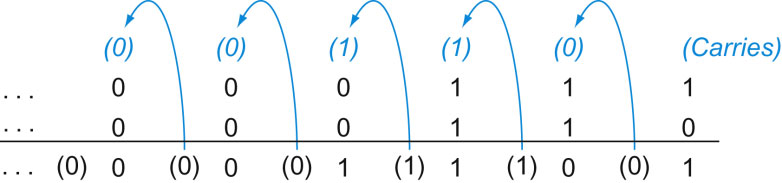 Source: H&P textbook
20
Overflows
For an unsigned number, overflow happens when the last carry (1)
  cannot be accommodated

 For a signed number, overflow happens when the most significant bit
  is not the same as every bit to its left
 when the sum of two positive numbers is a negative result
 when the sum of two negative numbers is a positive result
 The sum of a positive and negative number will never overflow

 MIPS allows addu and subu instructions that work with unsigned
  integers and never flag an overflow – to detect the overflow, other
  instructions will have to be executed
21